Figure 2. Dose-response relationships between neighborhood vegetation cover and the adjusted odds ratio from logistic ...
BioScience, Volume 67, Issue 2, February 2017, Pages 147–155, https://doi.org/10.1093/biosci/biw173
The content of this slide may be subject to copyright: please see the slide notes for details.
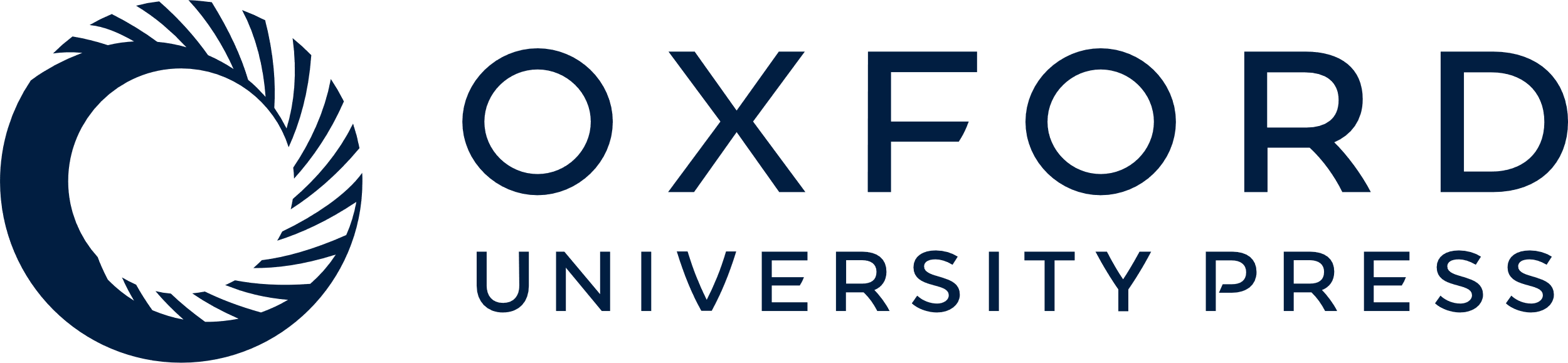 [Speaker Notes: Figure 2. Dose-response relationships between neighborhood vegetation cover and the adjusted odds ratio from logistic regression, of a) depression, b) anxiety, c) stress (error bars are 95% confidence intervals). An odds ratio above one indicates an individual is more likely to have mental health disorders where the vegetation cover threshold is not met.


Unless provided in the caption above, the following copyright applies to the content of this slide: © The Author(s) 2017. Published by Oxford University Press on behalf of the American Institute of Biological Sciences.This is an Open Access article distributed under the terms of the Creative Commons Attribution License (http://creativecommons.org/licenses/by/4.0/), which permits unrestricted reuse, distribution, and reproduction in any medium, provided the original work is properly cited.]